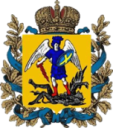 Правительство Архангельской области
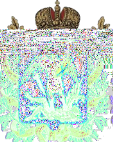 Администрация Губернатора Архангельской области и Правительства Архангельской области
ДОКЛАД
о состоянии, проблемах и перспективах развития территориального общественного самоуправления в Архангельской области, об эффективности мер государственной поддержки территориального общественного самоуправления 
в Архангельской области по итогам 2020 года
Широбоков Алексей Владимирович, начальник отдела по поддержке общественных инициатив департамента по внутренней политике и местному  самоуправлению администрации Губернатора Архангельской области и Правительства Архангельской области
Архангельск, 30июня 2021 года
Карта ТОС Архангельской области
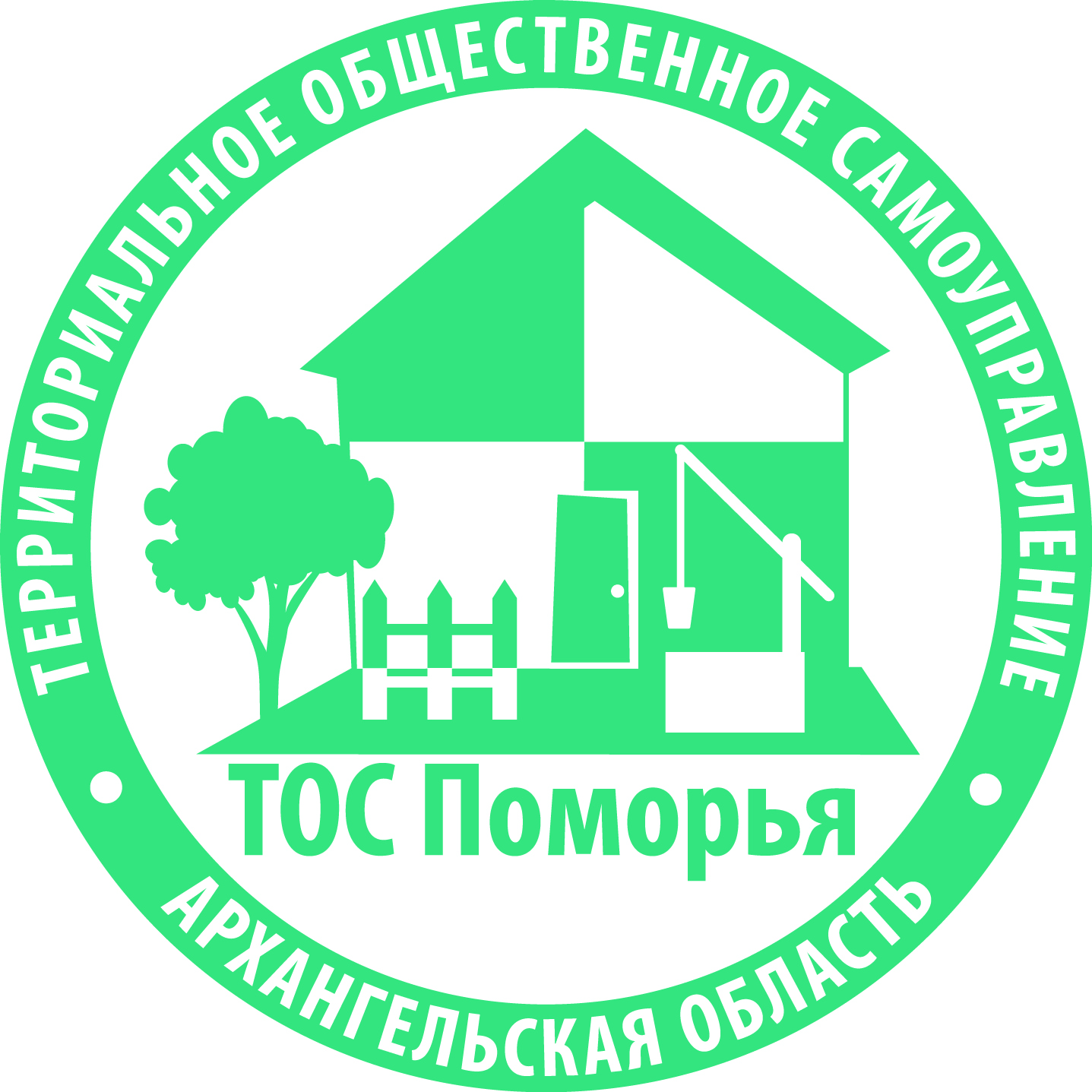 ВСЕГО в Архангельской области на 2021 год 1155 органов ТОС, в том числе:
69– в городских округах
70– в муниципальных округах
1086 – в муниципальных районах
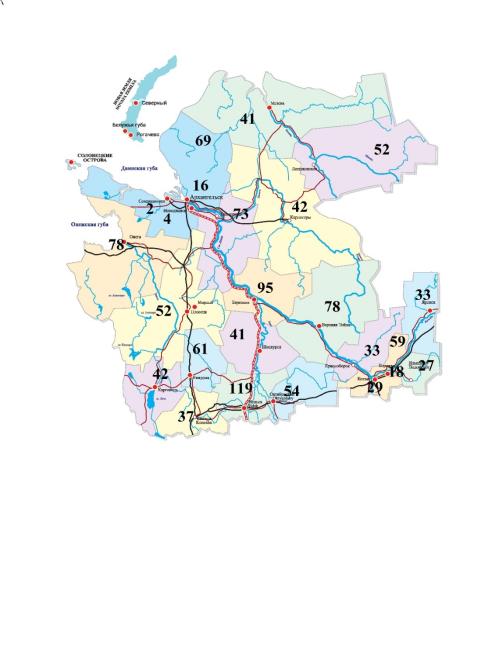 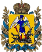 Правительство Архангельской области
2
Система государственной поддержки ТОС в Архангельской области
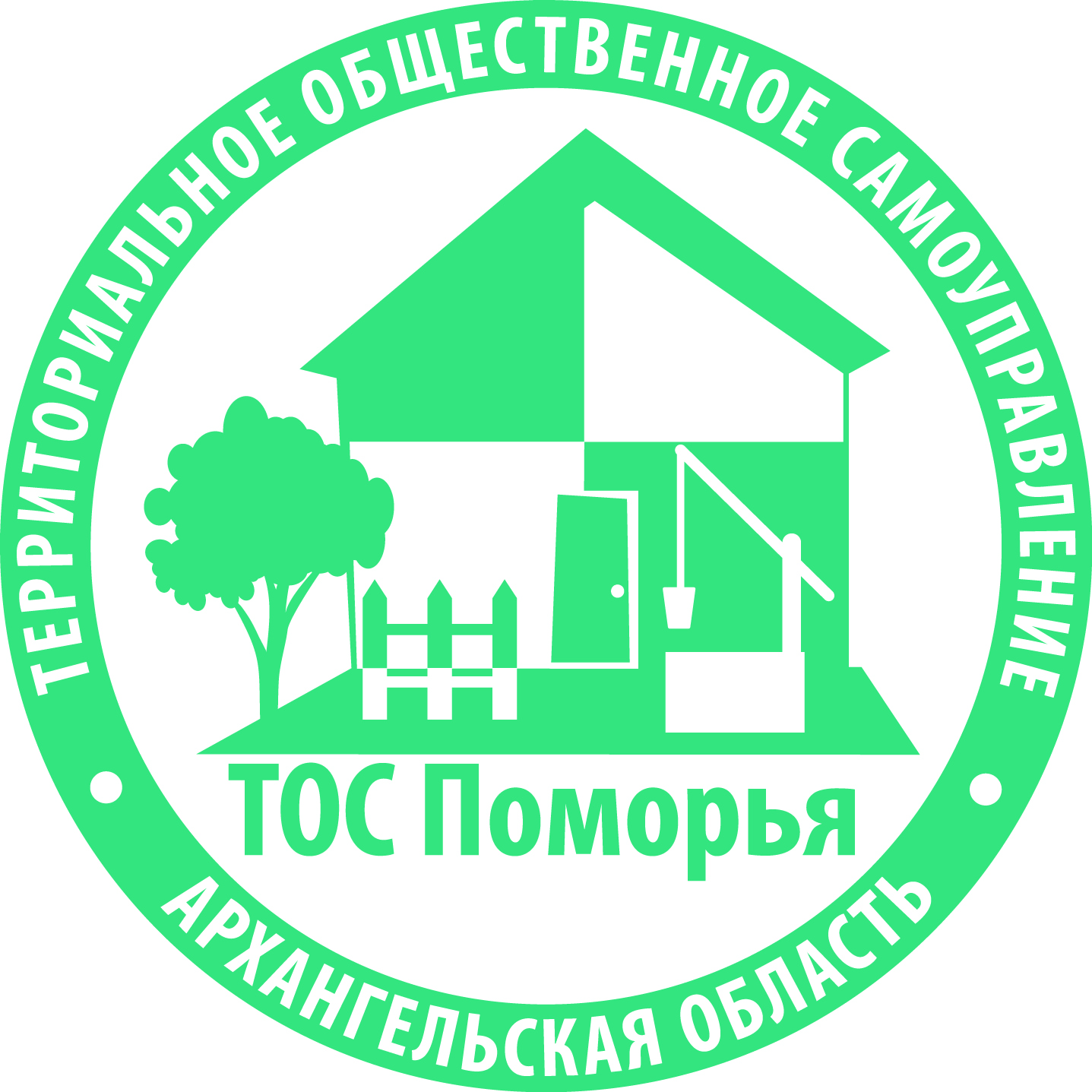 Нормативно-правовая база регионального уровня
Практическая государственная поддержка ТОС
Областной закон «О государственной поддержке ТОС в Архангельской области»
Финансовая
Информационная
Консультационно- методическая
Подпрограмма № 3 «Развитие ТОС» госпрограммы «Совершенствование государственного управления и местного самоуправления, развитие институтов гражданского общества в Архангельской области»
Организационная
целевые ориентиры
конкретные мероприятия
объемы бюджетного финансирования
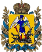 Правительство Архангельской области
3
Механизм финансирования проектов ТОС в Архангельской области
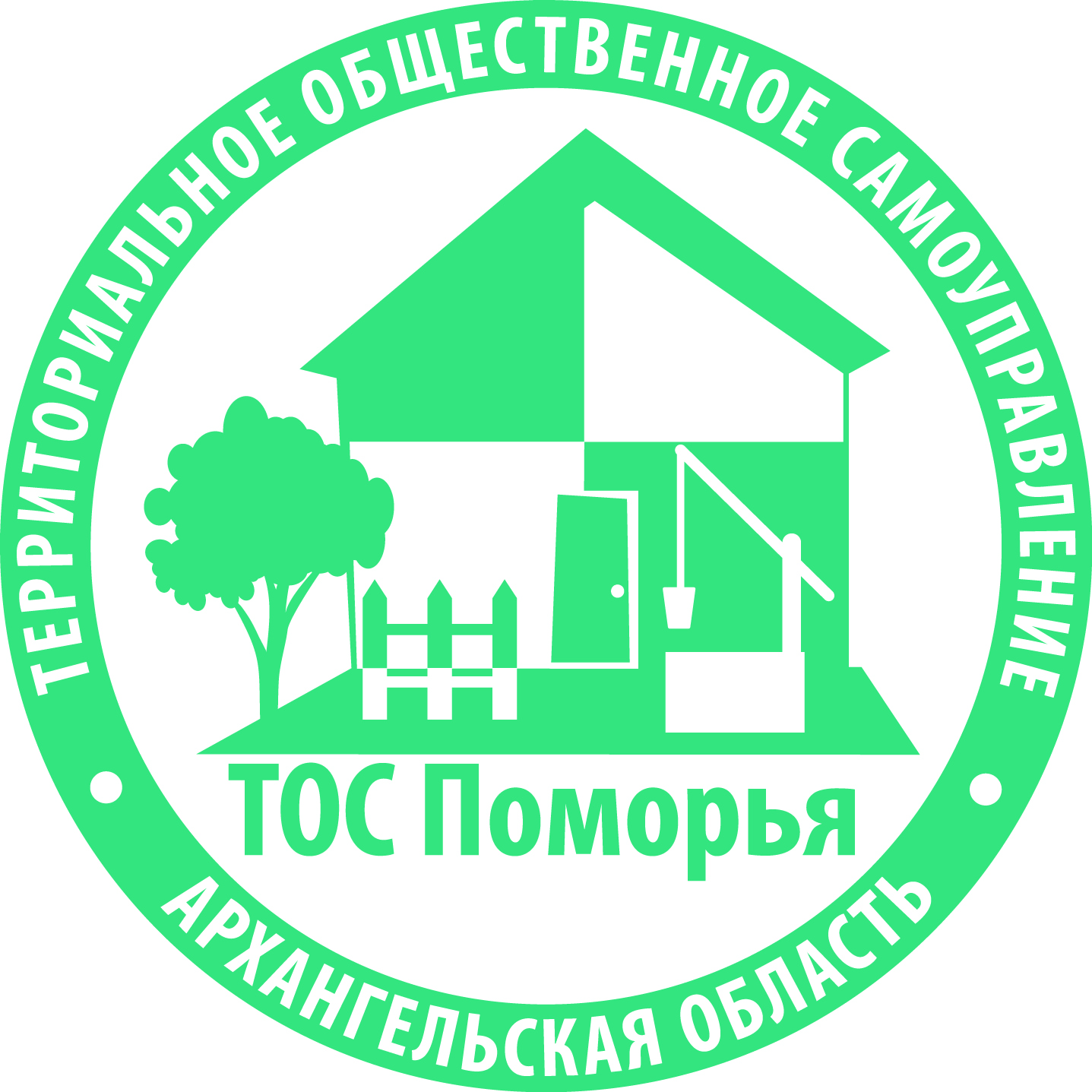 Областной бюджет
Местный бюджет
Грантовый фонд конкурса проектов ТОС
Муниципальный конкурс проектов ТОС
(не менее половины членов конкурсной комиссии - общественники)
Проект ТОС
Проект ТОС
Проект ТОС
Проект ТОС
Собственные и привлеченные средства, волонтерское участие
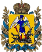 Правительство Архангельской области
4
Грантовая поддержка ТОС в Архангельской области
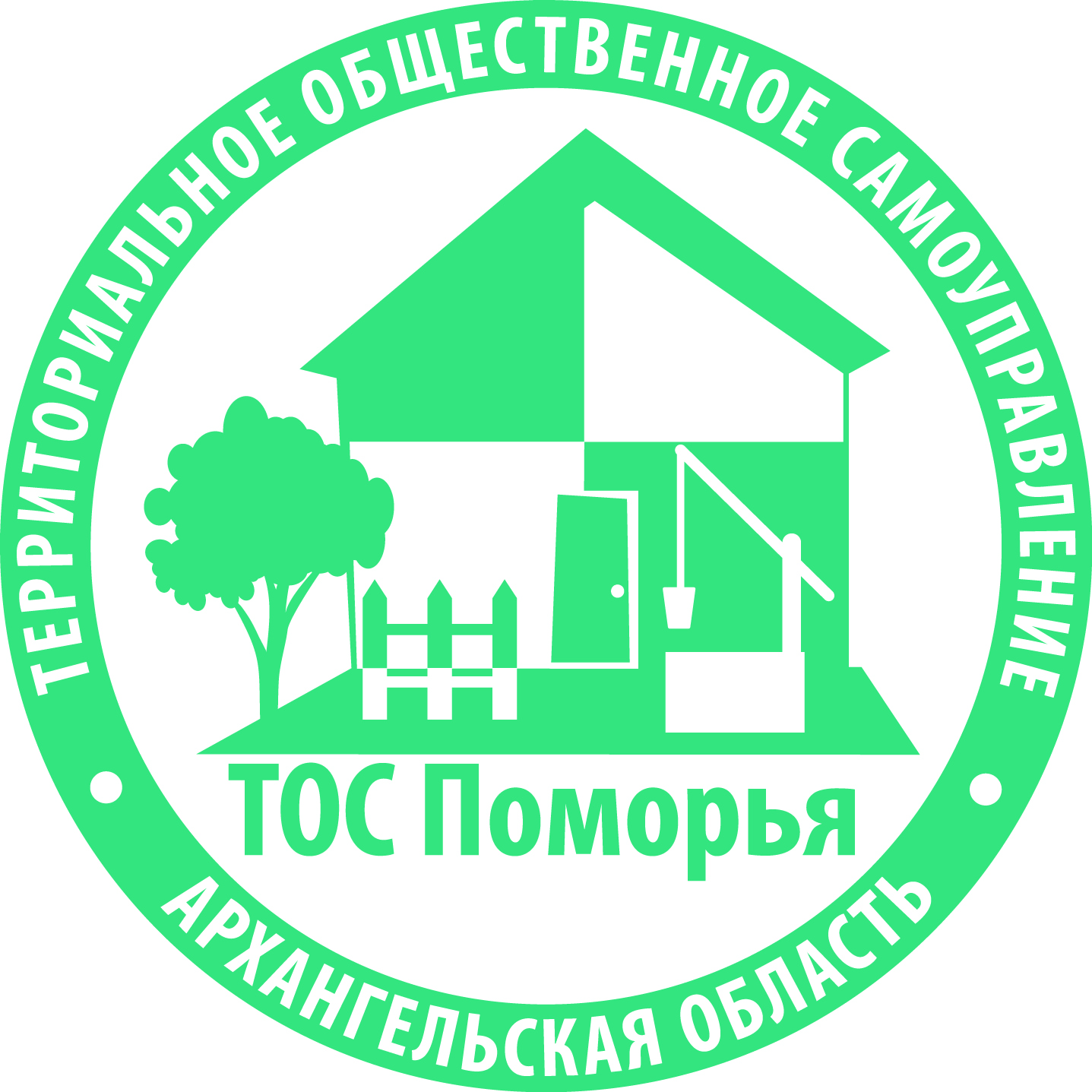 Внебюджетные средства
Заявки на конкурсы ТОС
Средства местных бюджетов
Реализованные проекты ТОС
Средства областного бюджета
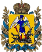 Правительство Архангельской области
5
Тематика проектов ТОС в Архангельской области в 2018-2020 годах
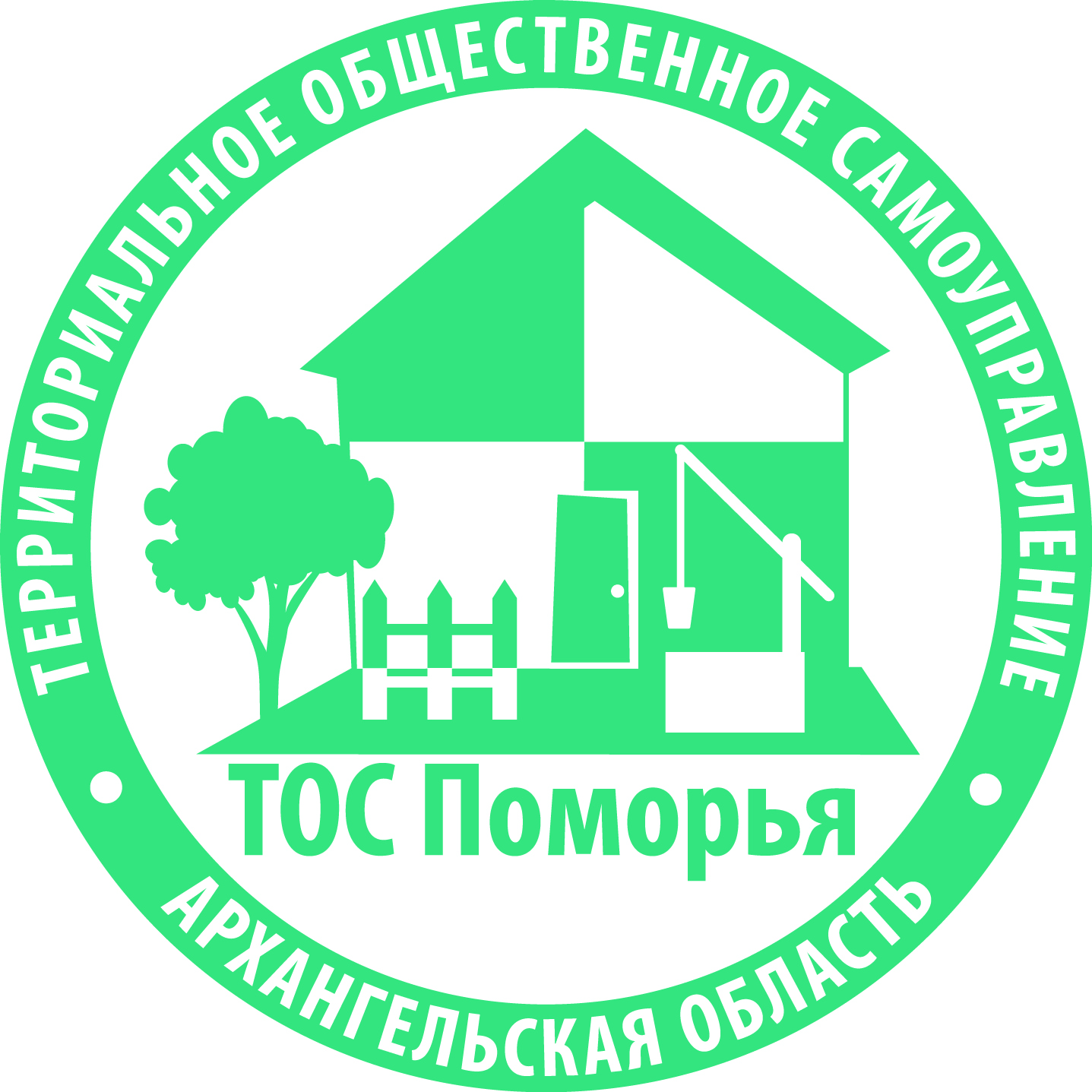 43%, Благоустройство
18%, Культура
4%, Экология
10%, Социально уязвимые группы
16%, Спорт
10%, Противопожарная защита (новое направление)
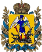 Правительство Архангельской области
6
Результаты реализации проектов ТОС в Архангельской области (15 мостов)
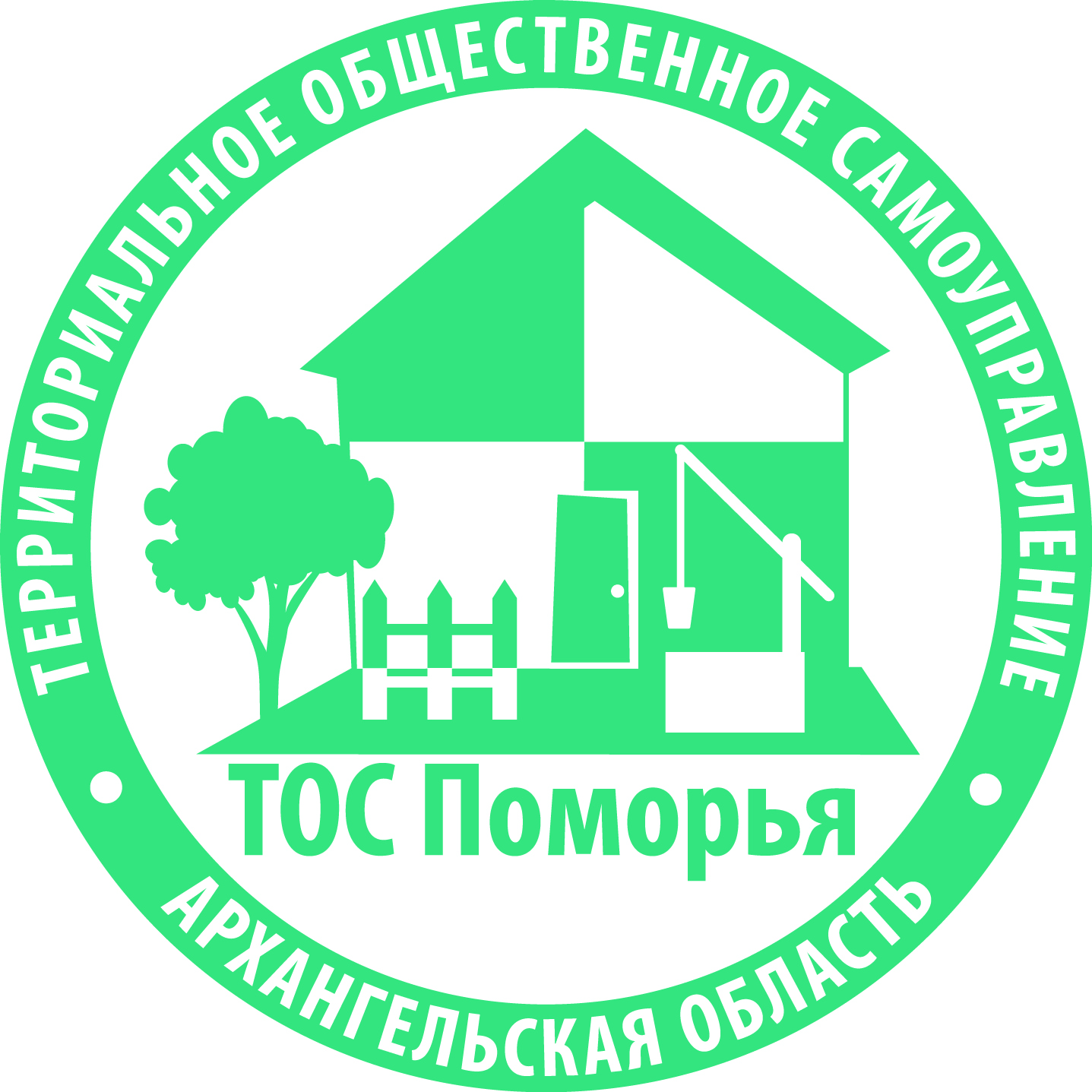 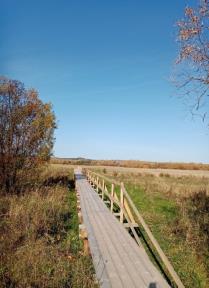 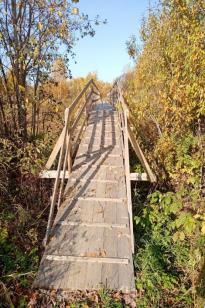 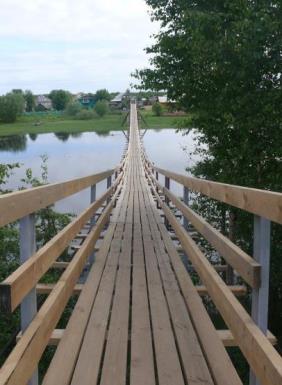 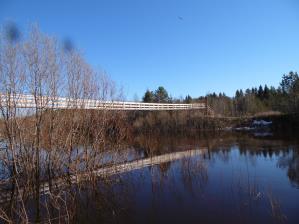 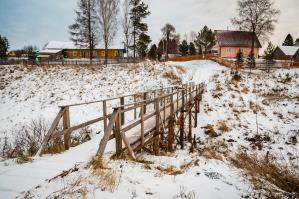 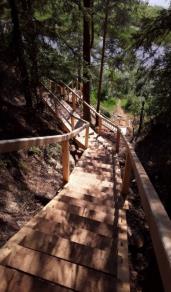 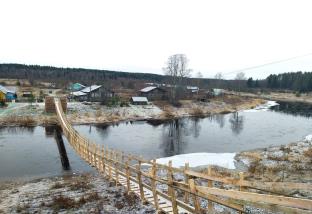 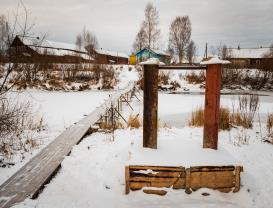 7
Результаты реализации проектов ТОС (восстановлен 71 памятник героям Великой отечественной войны и труженикам тыла)
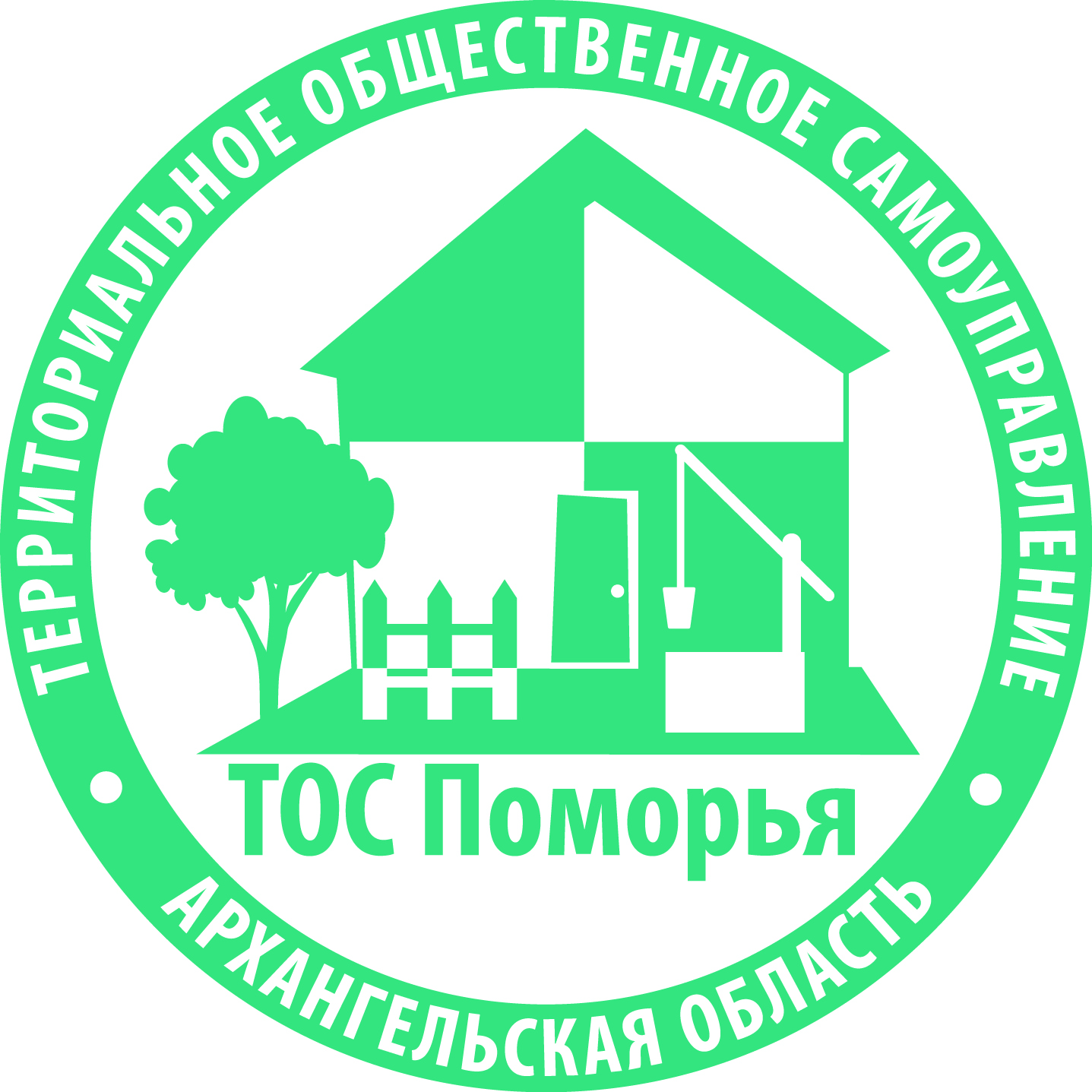 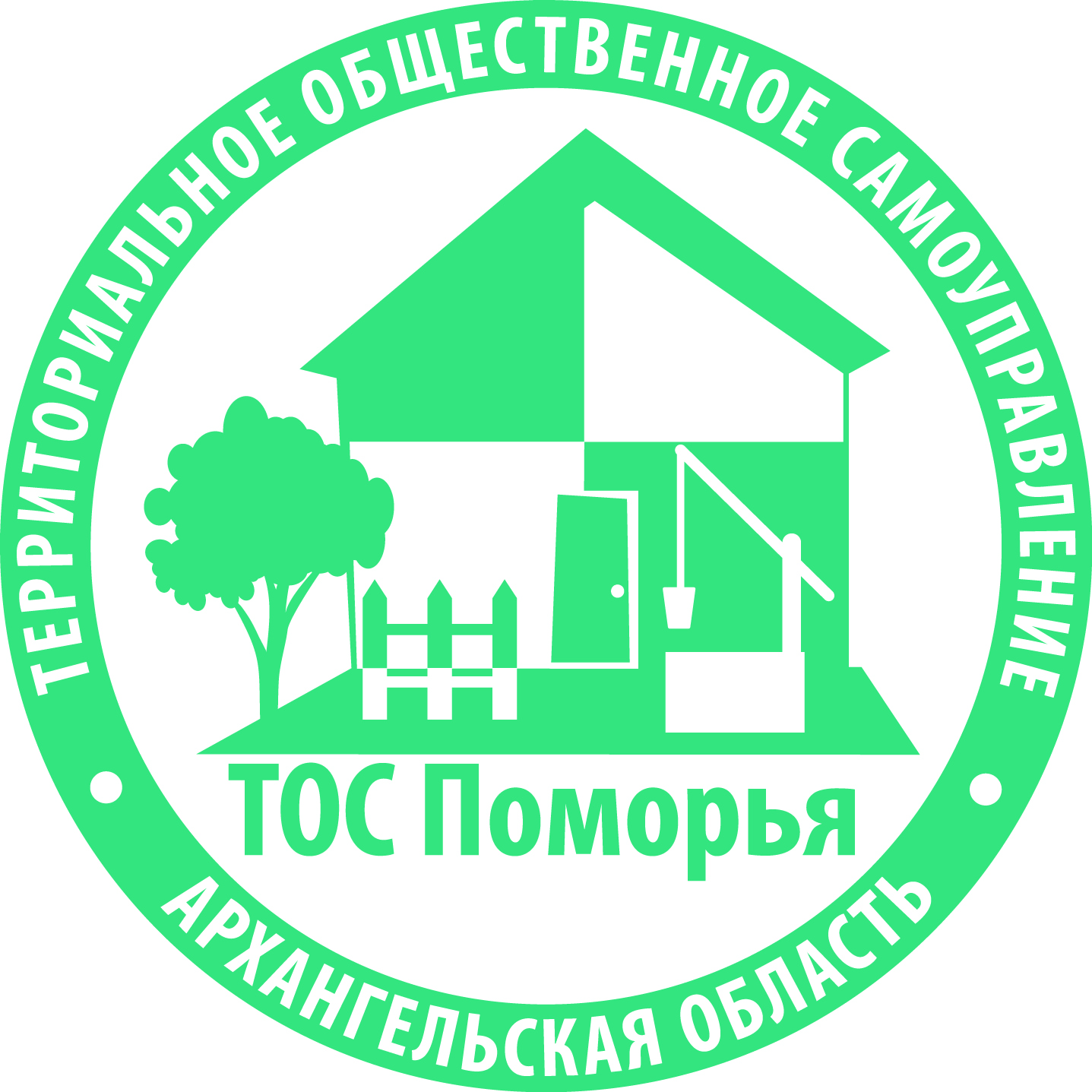 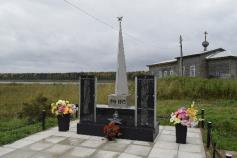 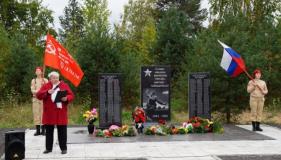 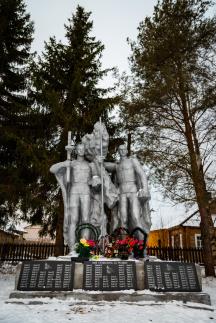 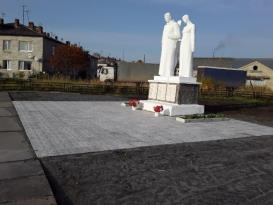 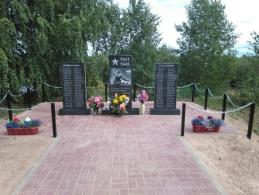 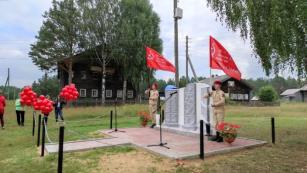 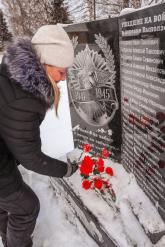 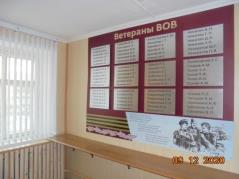 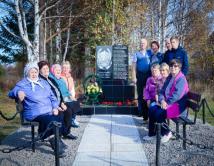 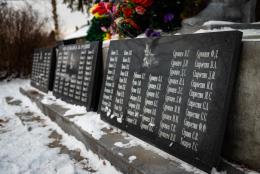 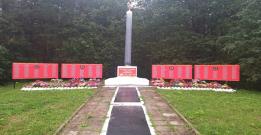 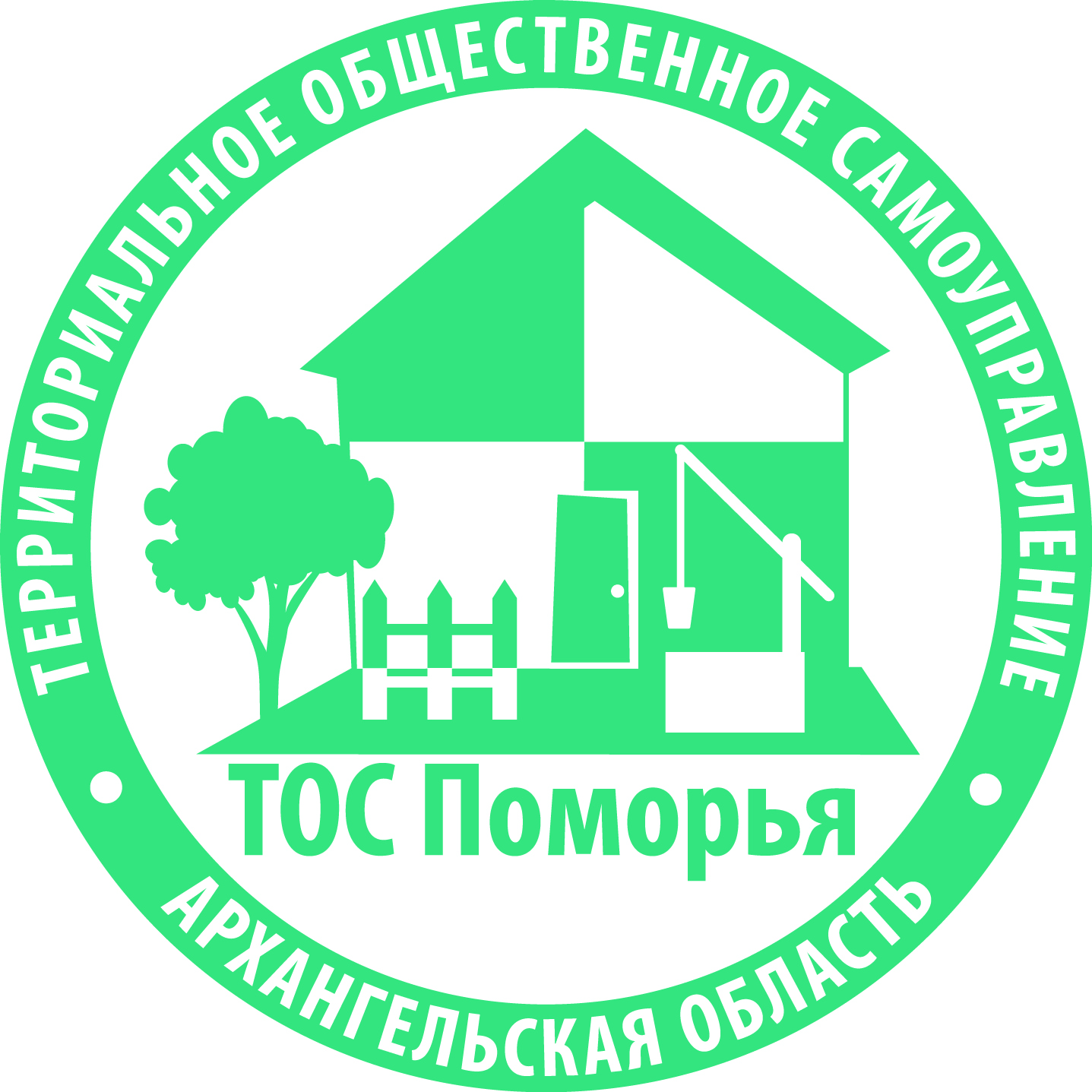 Результаты реализации проектов ТОС (благоустроено 82 территории)
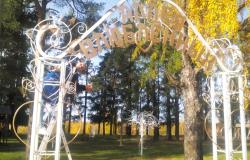 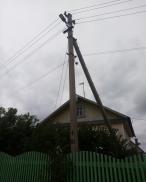 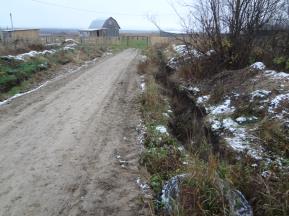 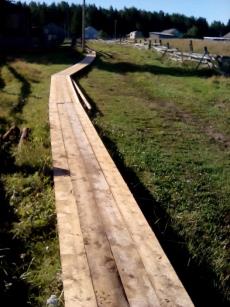 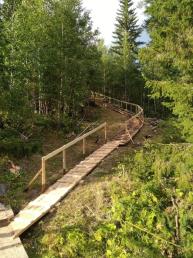 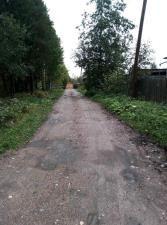 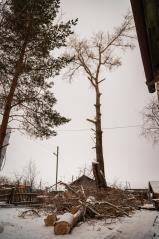 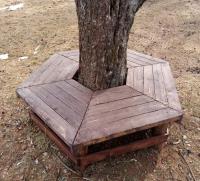 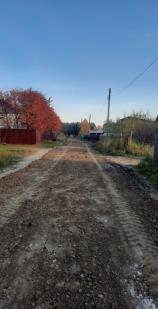 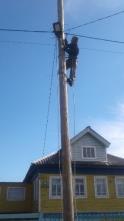 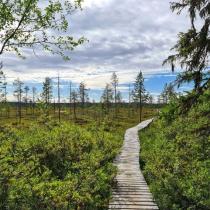 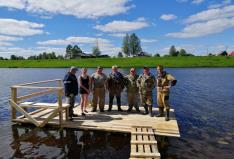 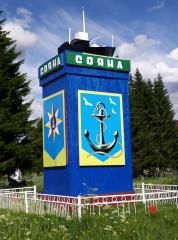 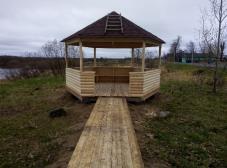 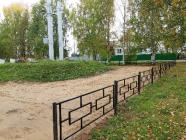 9
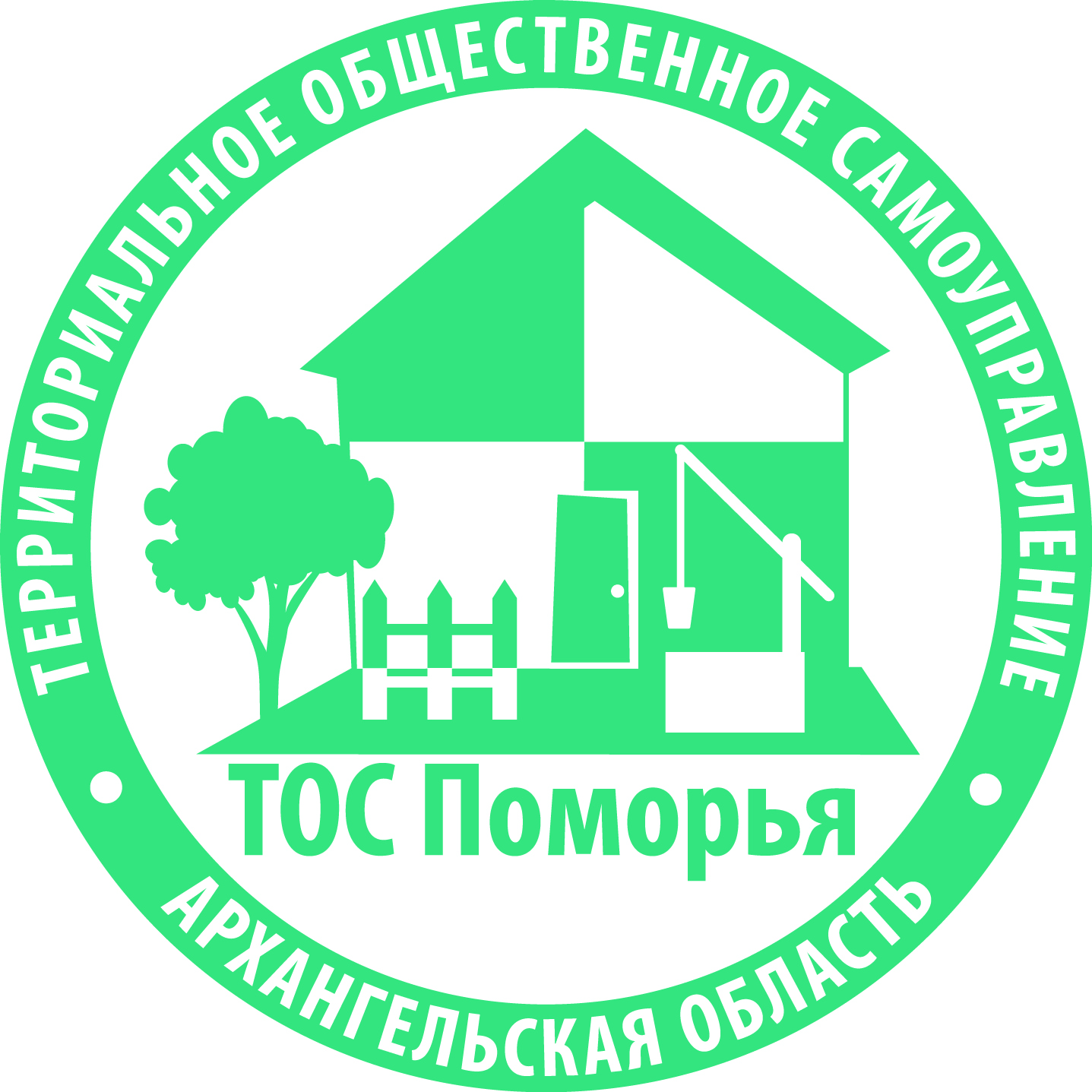 Результаты реализации проектов ТОС (обустроено 47 детских и спортивных площадок)
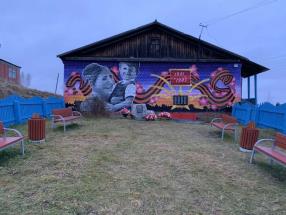 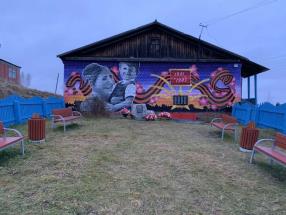 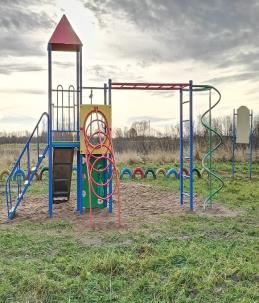 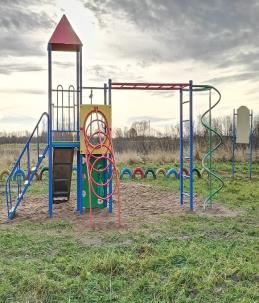 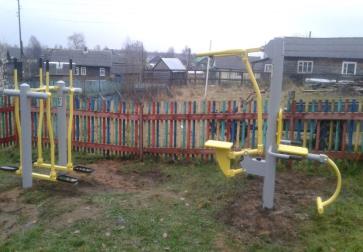 Обустроено 47 детских игровых и спортивных площадок
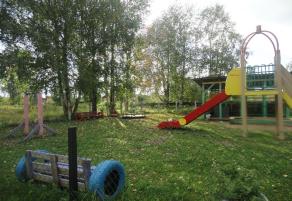 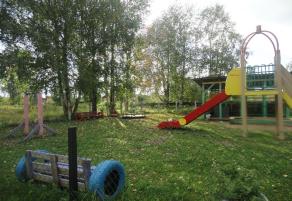 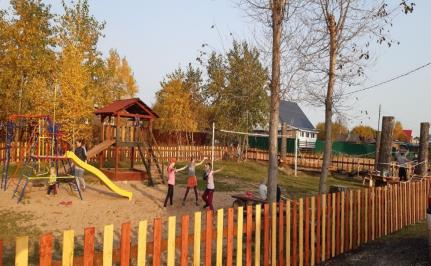 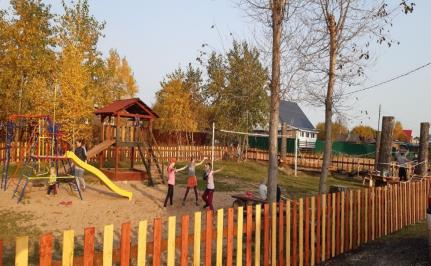 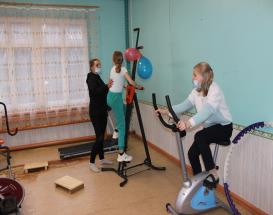 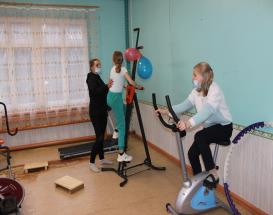 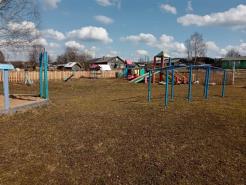 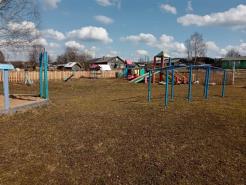 10
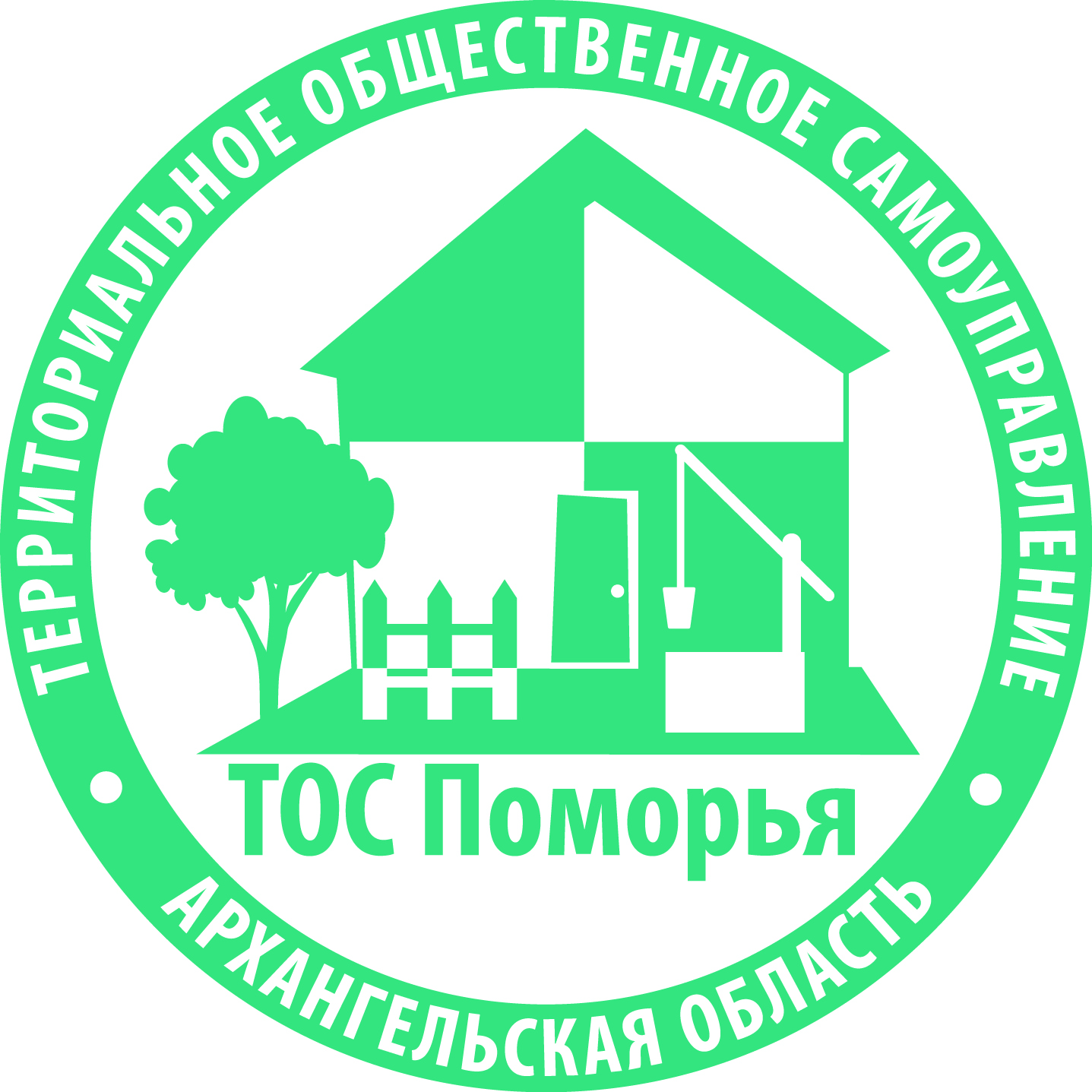 Результаты реализации проектов ТОС (обустроено 23 центра культуры и отдыха)
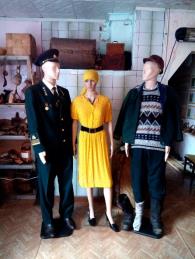 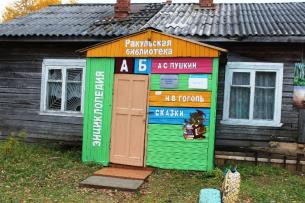 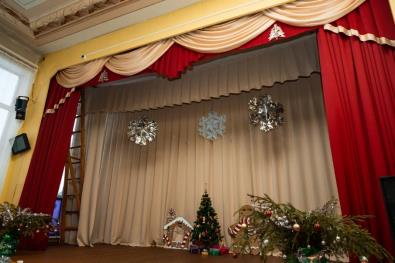 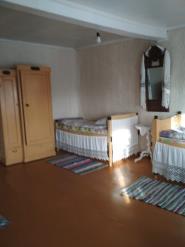 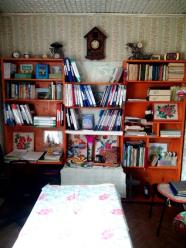 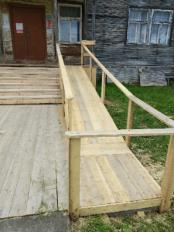 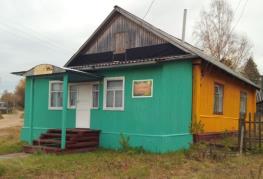 Результаты реализации проектов ТОС (27 колодцев и 12 пожарных водоемов)
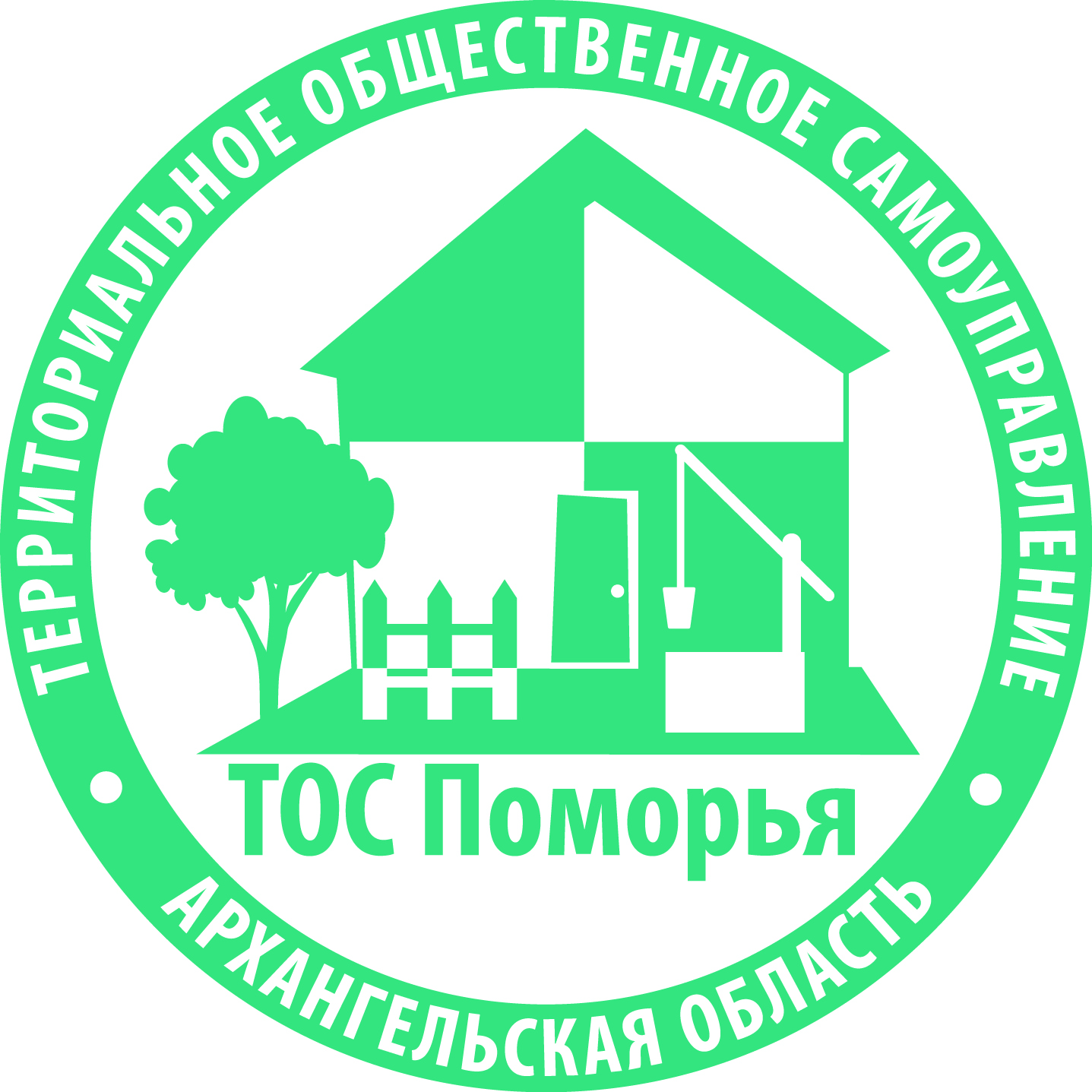 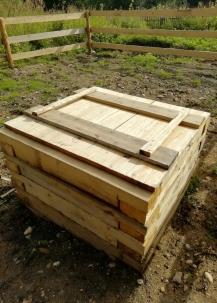 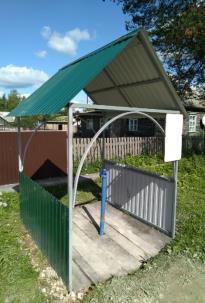 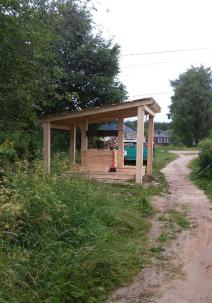 Госпрограмма Архангельской области «Совершенствование государственного управления и местного самоуправления, развитие институтов гражданского общества в Архангельской области»
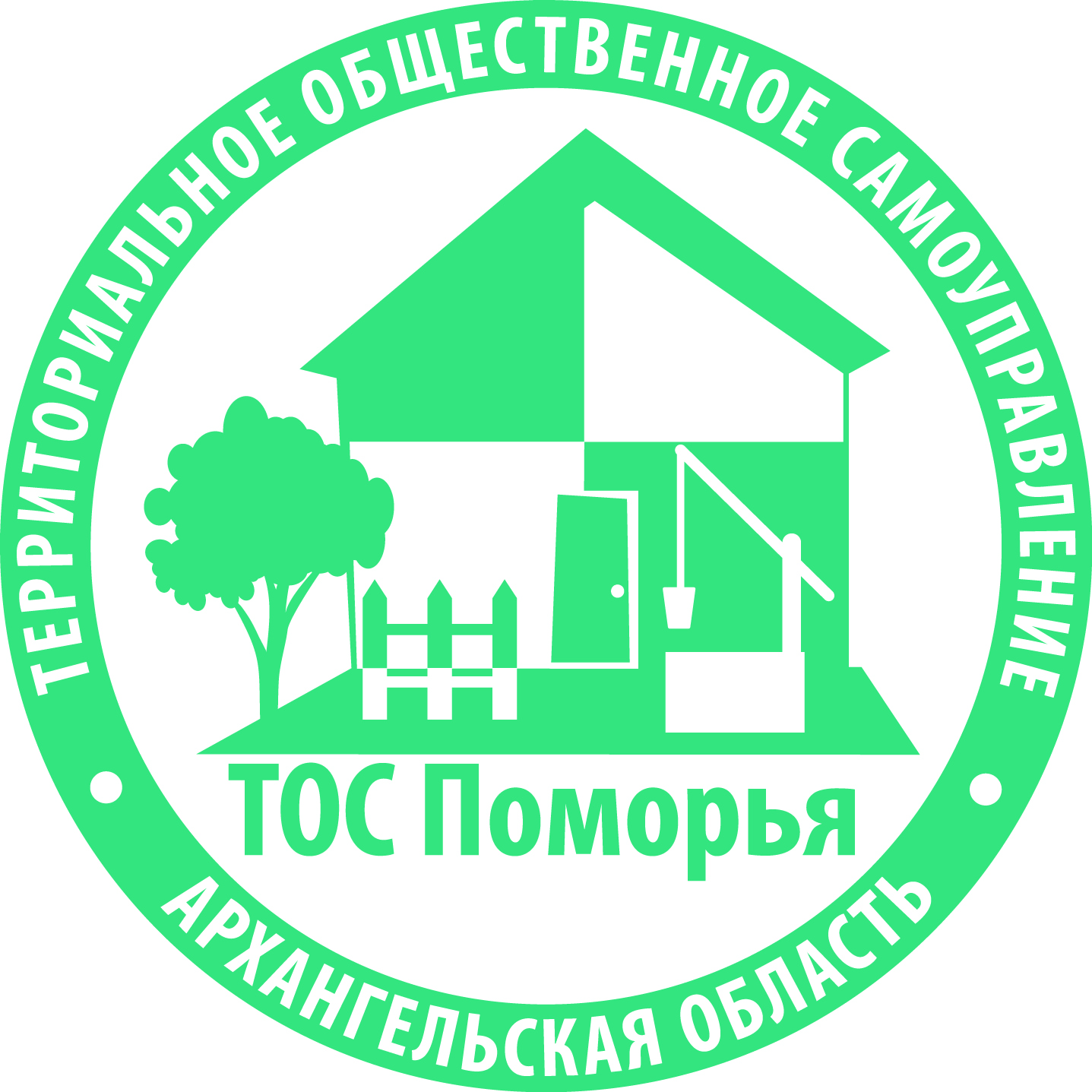 Подпрограмма № 3 «Развитие территориального
общественного самоуправления»
Выполнялось 7 мероприятий (все мероприятия выполнены)
Результаты реализации подпрограммы:
действует 1155 органов ТОС
363 реализованных проекта ТОС по шести приоритетным направлениям
органы ТОС представлены в 24 муниципалитетах Архангельской области (за исключением городских округов «Мирный» и «Новая Земля»)
проведена серия обучающих семинаров  по проектному управлению «Десять шагов к успешному проекту», обучено более двухсот активистов ТОС
модернизирован сайт ТОСы Архангельской области (переведен на CMS «1С Bitrix», обновлена структура сайта)
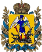 Правительство Архангельской области
13
Госпрограмма Архангельской области «Совершенствование государственного управления и местного самоуправления, развитие институтов гражданского общества в Архангельской области»
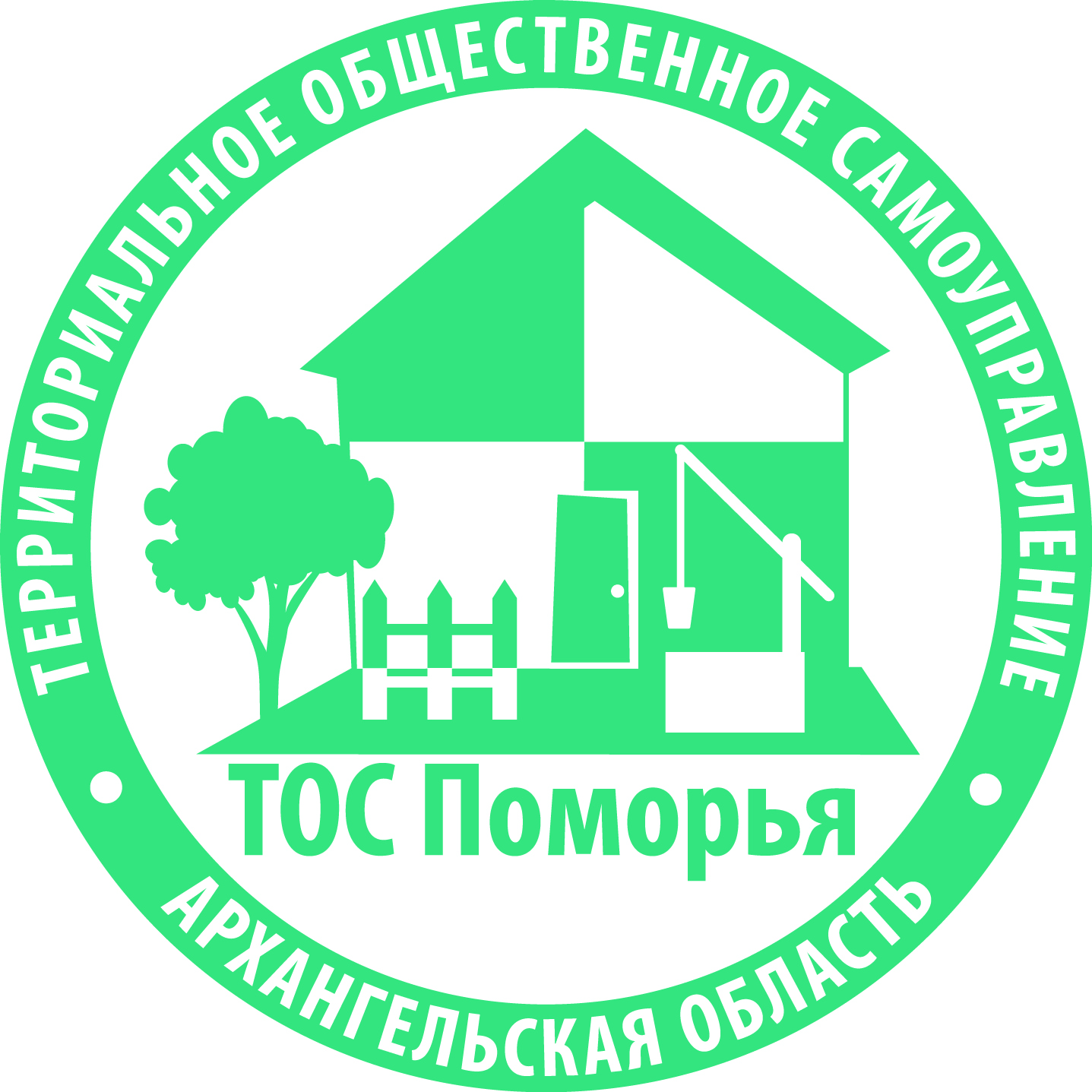 Подпрограмма № 3 «Развитие территориального
общественного самоуправления»
Задачи развития ТОС в Архангельской области на 2021 год
Задача 1. Повышение и стимулирование активности населения для участия в осуществлении собственных инициатив через механизм ТОС, повышение информированности населения о ТОС как форме непосредственного участия населения в осуществлении местного самоуправления. 
Задача 2. Повышение уровня знаний участников ТОС в области юриспруденции, проектного управления, управления финансами, поиска внебюджетных источников финансирования проектов, методик вовлечения населения в проектную и другую деятельность ТОС. 
Задача 3. Развитие сотрудничества между представителями ТОС и органов местного самоуправления по вопросам ТОС на межрегиональном и общероссийском уровне, трансляция лучших практик.
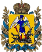 Правительство Архангельской области
14
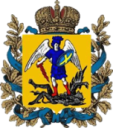 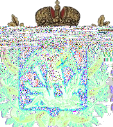 Правительство Архангельской области
Спасибо за внимание!
ДОКЛАД
о состоянии, проблемах и перспективах развития территориального общественного самоуправления в Архангельской области, об эффективности мер государственной поддержки территориального общественного самоуправления 
в Архангельской области по итогам 2020 года